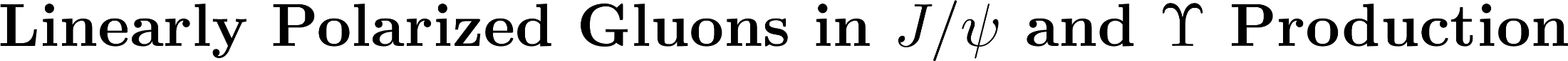 Rajesh Sangem
IIT Bombay, India
JSA/HUGS Fellowship Seminar-2016
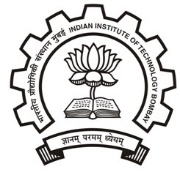 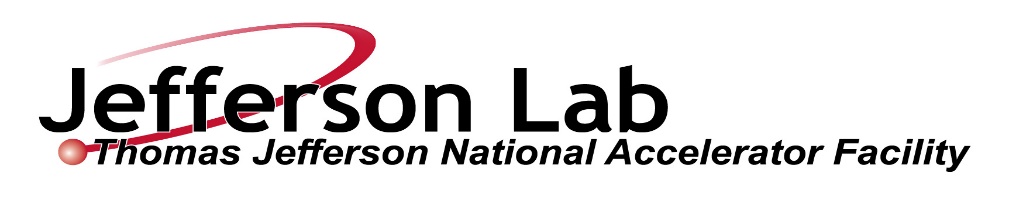 Outline
Gluon TMDs
Quarkonium Models
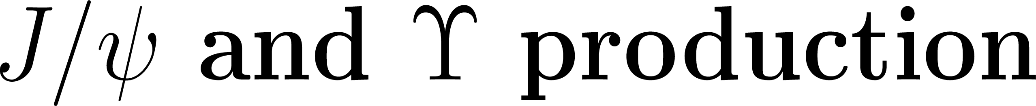 Conclusion
2
Parton  Distribution Functions (PDFs)
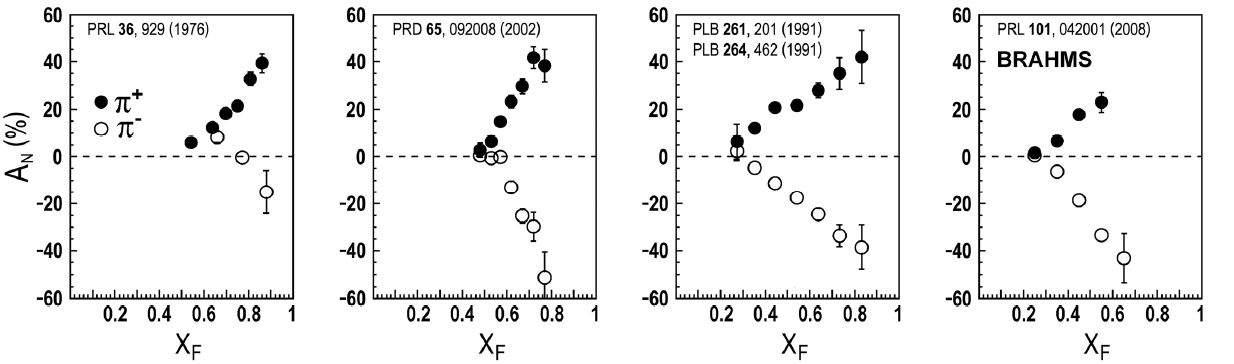 Collinear pdf
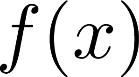 Universality
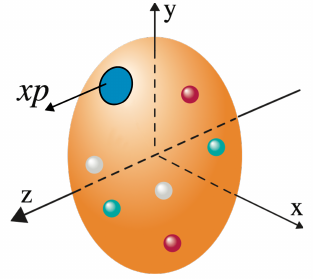 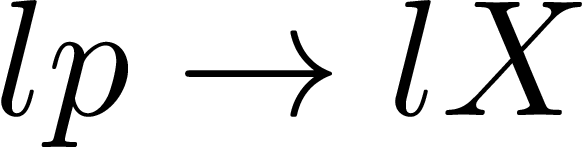 ANL 
s=4.9 GeV
FNAL 
s=19.4 GeV
RHIC 
s=62.4 GeV
BNL 
s=6.6 GeV
Figure by C. Aidala
1D
In 1990, D. Sivers proposed that SSA can be explained by considering 
correlation between  transverse momentum of parton and polarization of 
hadron.
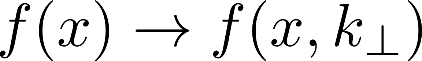 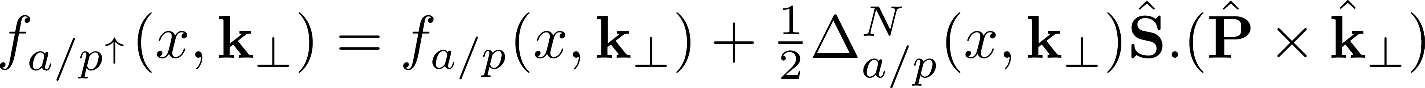 3
Transverse Momentum Dependent (TMD) Distributions
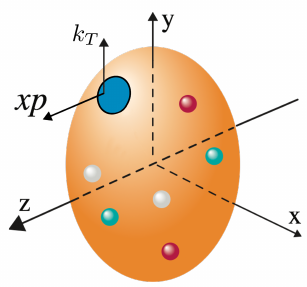 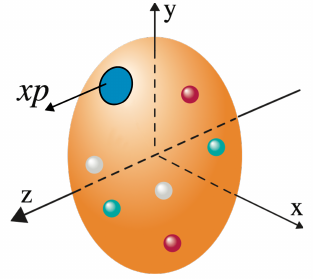 Collinear pdf
TMD pdf
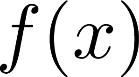 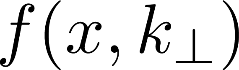 1D
3D
Non-trivial Universality
Universality
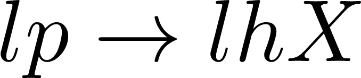 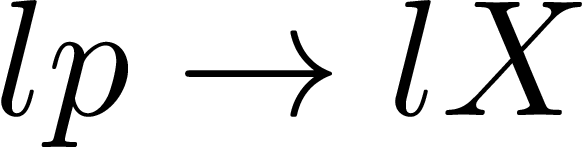 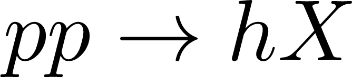 4
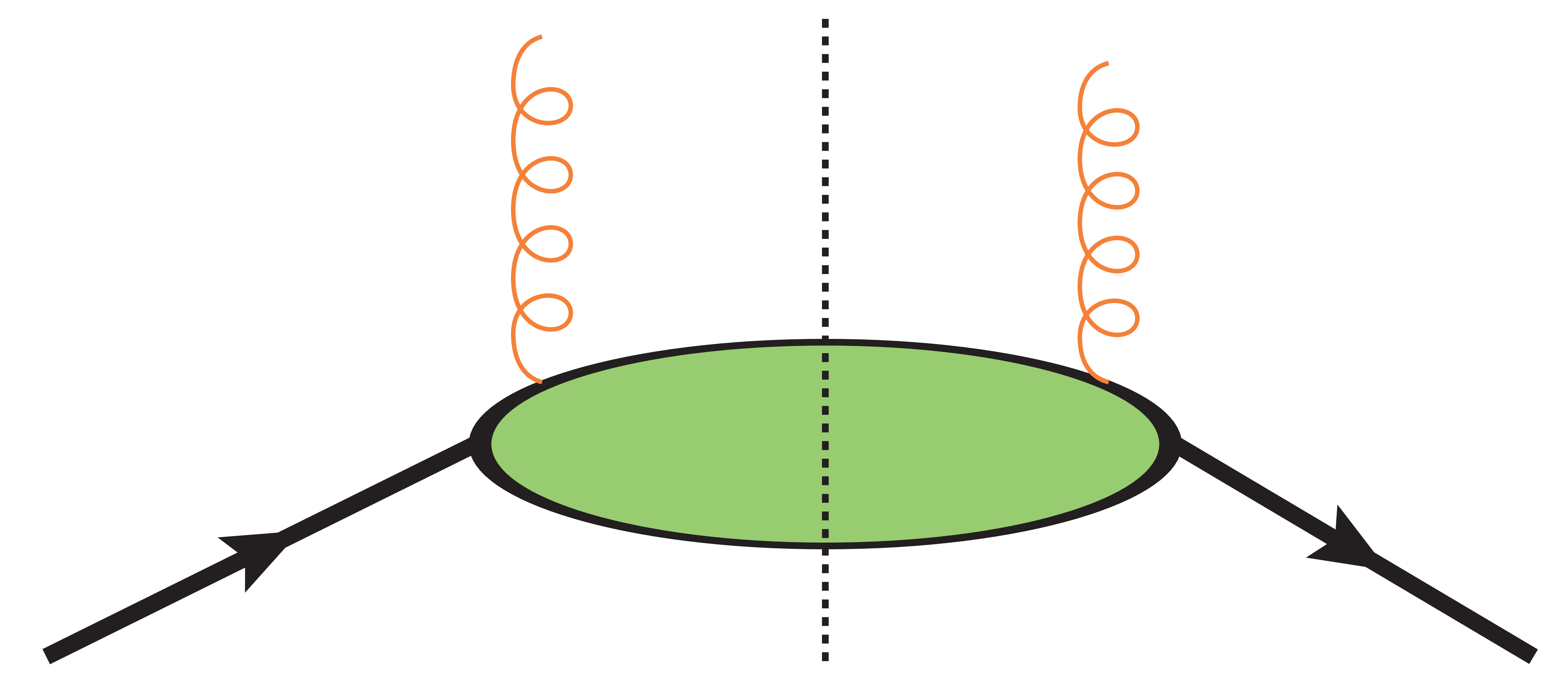 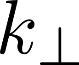 Gluon Correlator
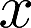 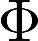 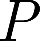 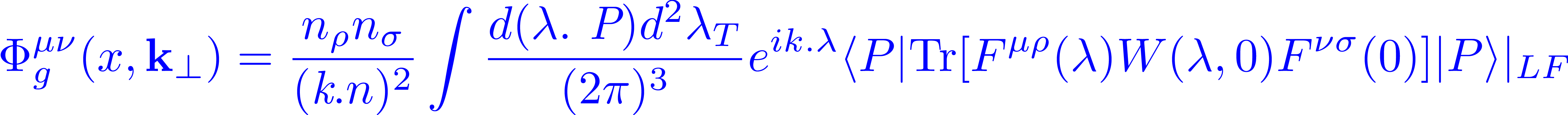 P. J. Mulders and  J. Rodrigues PRD 63 094021(2001)
Parameterization of gluon correlator at “Leading Twist ”  is
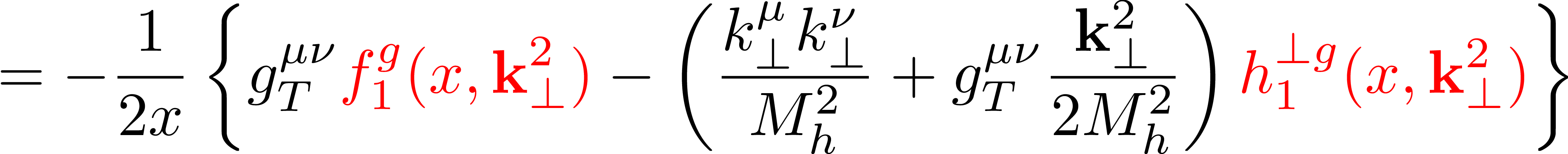 Unpolarized gluon TMD
Linearly polarized gluon TMD
5
Leading Twist Gluon TMDs
Boer-Mulders
Kotzinian-Mulders
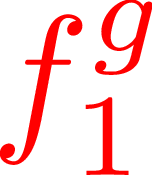 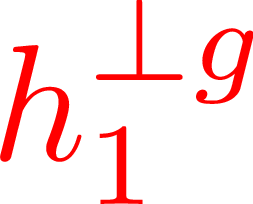 Pretzelosity
Sivers
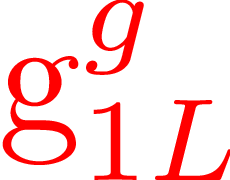 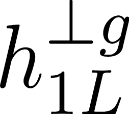 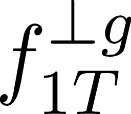 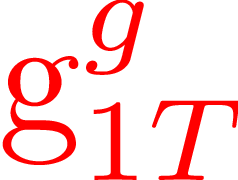 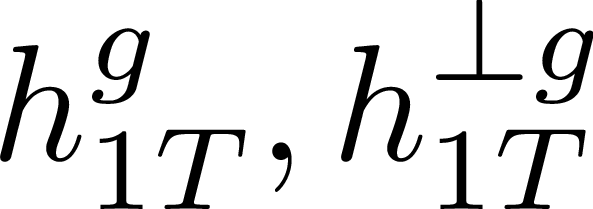 6
D. Boer et al arXive 1507.05267
Linearly Polarized Gluons
No experimental investigation has been carried out to extract the            until now .
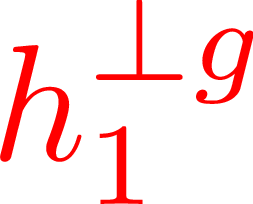 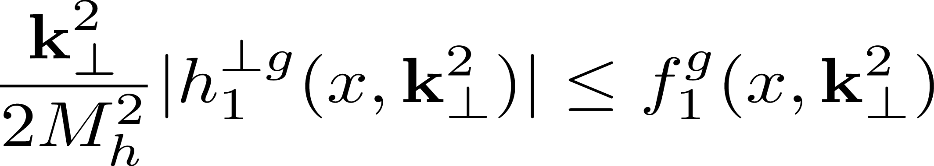 Theoretical upper bound
In proton-proton collision
D. Boer et al. PRL 106 132001 (2011)
Qiu, Schlegel, Vogelsang, PRL 107, 062001 (2011)
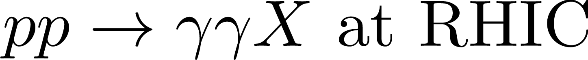 Dunnen, Lansberg, Pisano, Schlegel, PRL 112, 212001 (2014)
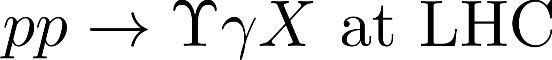 D. Boer, C. Pisano, PRD 86, 094007 (2012)
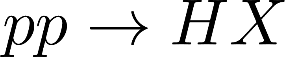 D. Boer et al. PRL 108, 032002 (2012)
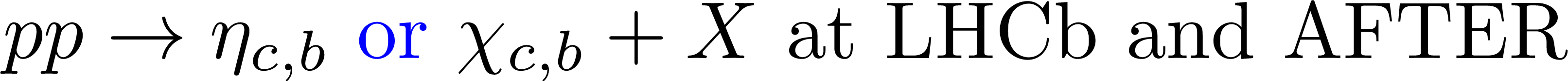 In electron-proton scattering
C. Pisano et al. JHEP 10 (2013) 024
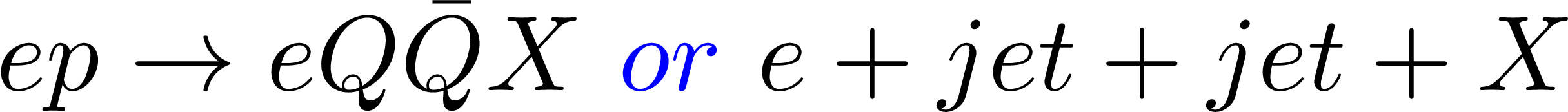 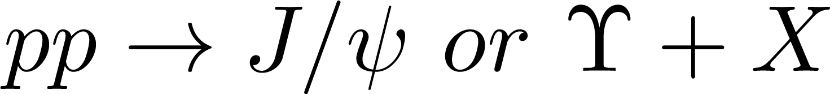 7
Quarkonium Models
Color Singlet Model (CSM)
Color Octet Model (COM)
Color Evaporation Model (CEM)
Non
pert
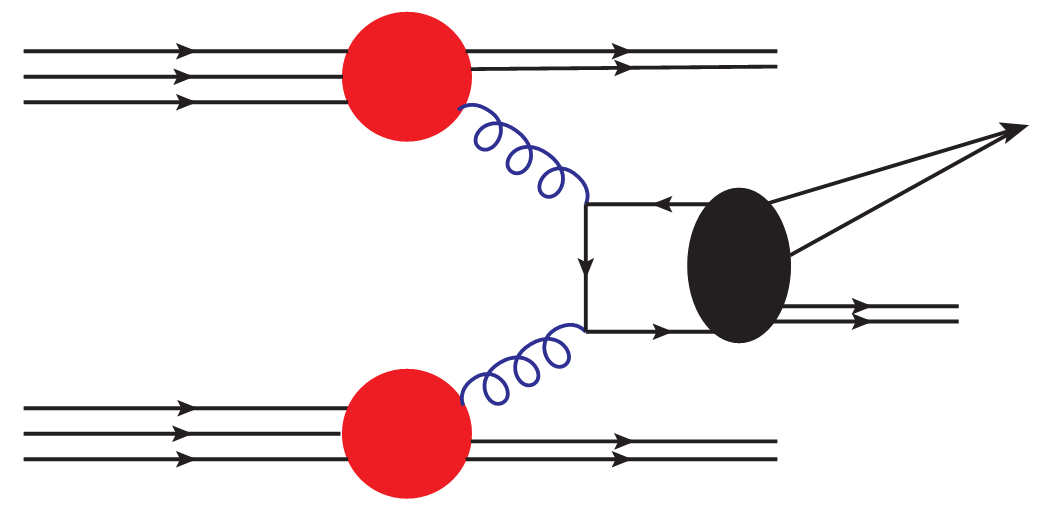 X
PDF
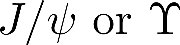 P
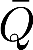 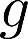 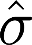 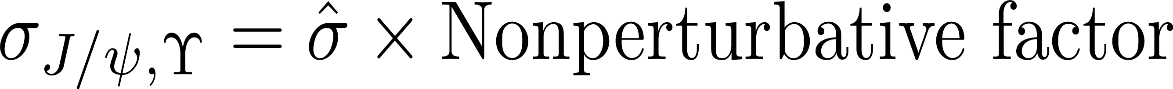 X
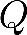 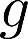 PDF
X
P
8
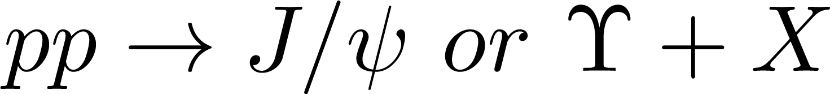 The  cross section for Quarkonium production in CEM is
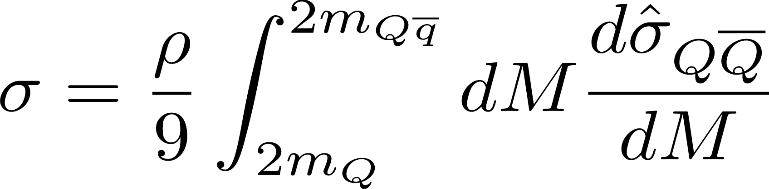 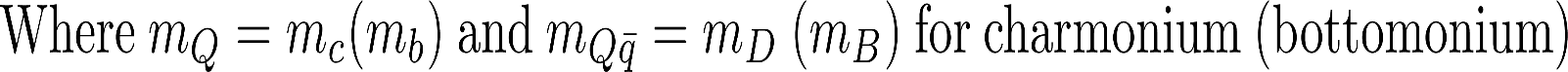 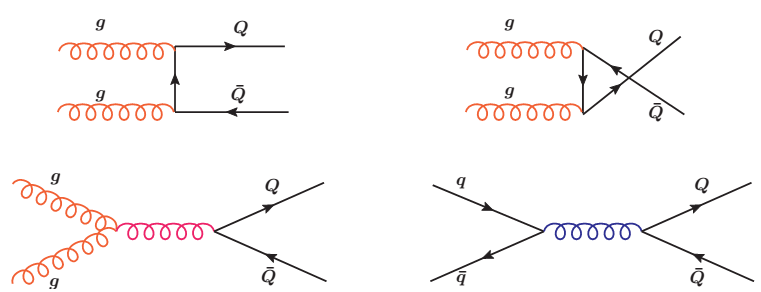 9
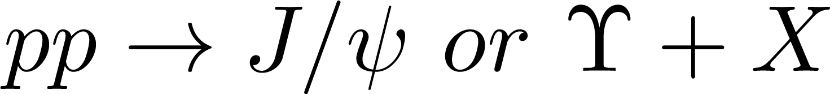 Using QCD factorization theorem
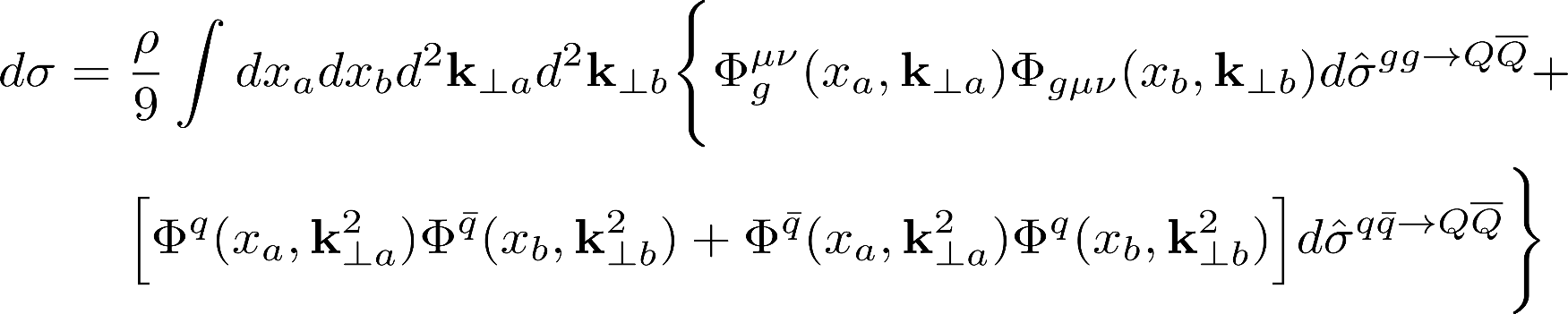 Convolution of TMDs  is
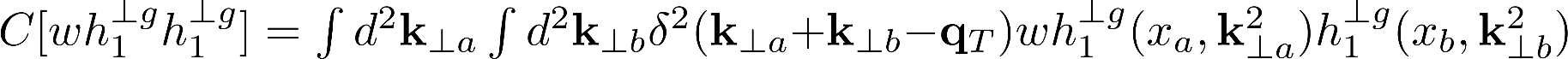 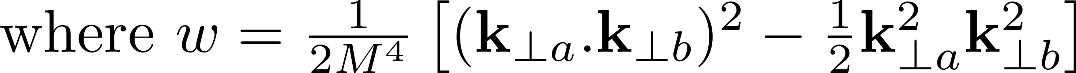 Model Independent property
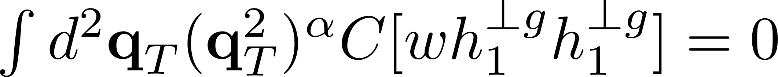 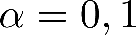 Linearly polarized gluons do not affect the       -integrated cross section
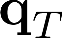 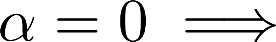 At least two nodes in
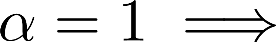 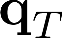 10
TMDs Parameterization
TMDs exhibit Gaussian distribution
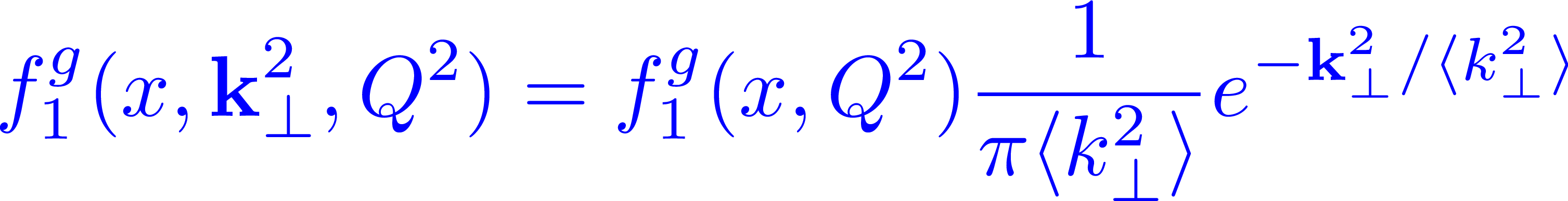 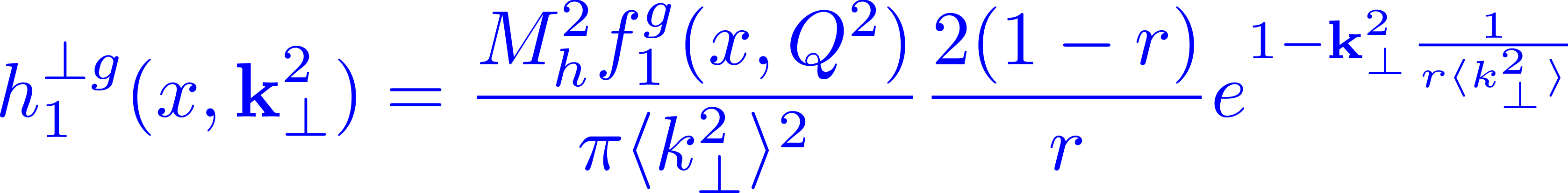 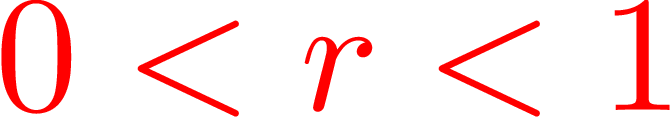 Evolution in collinear PDFs
No Evolution in
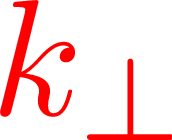 DGLAP Evolution
D. Boer, C. Pisano, PRD 86, 094007 (2012)
11
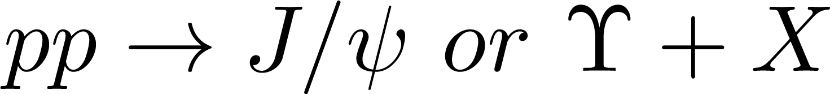 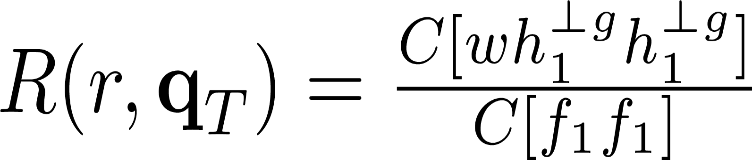 Define
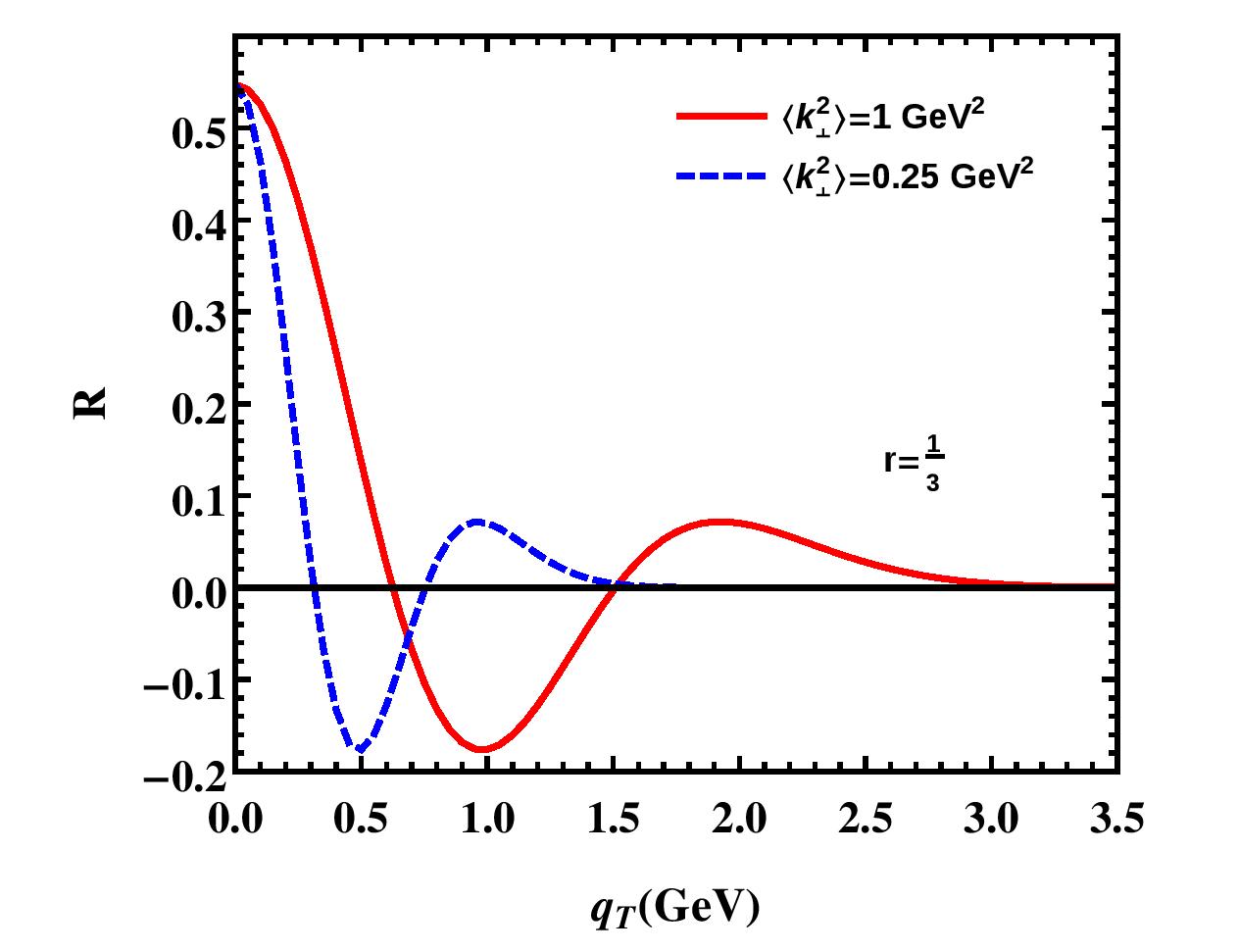 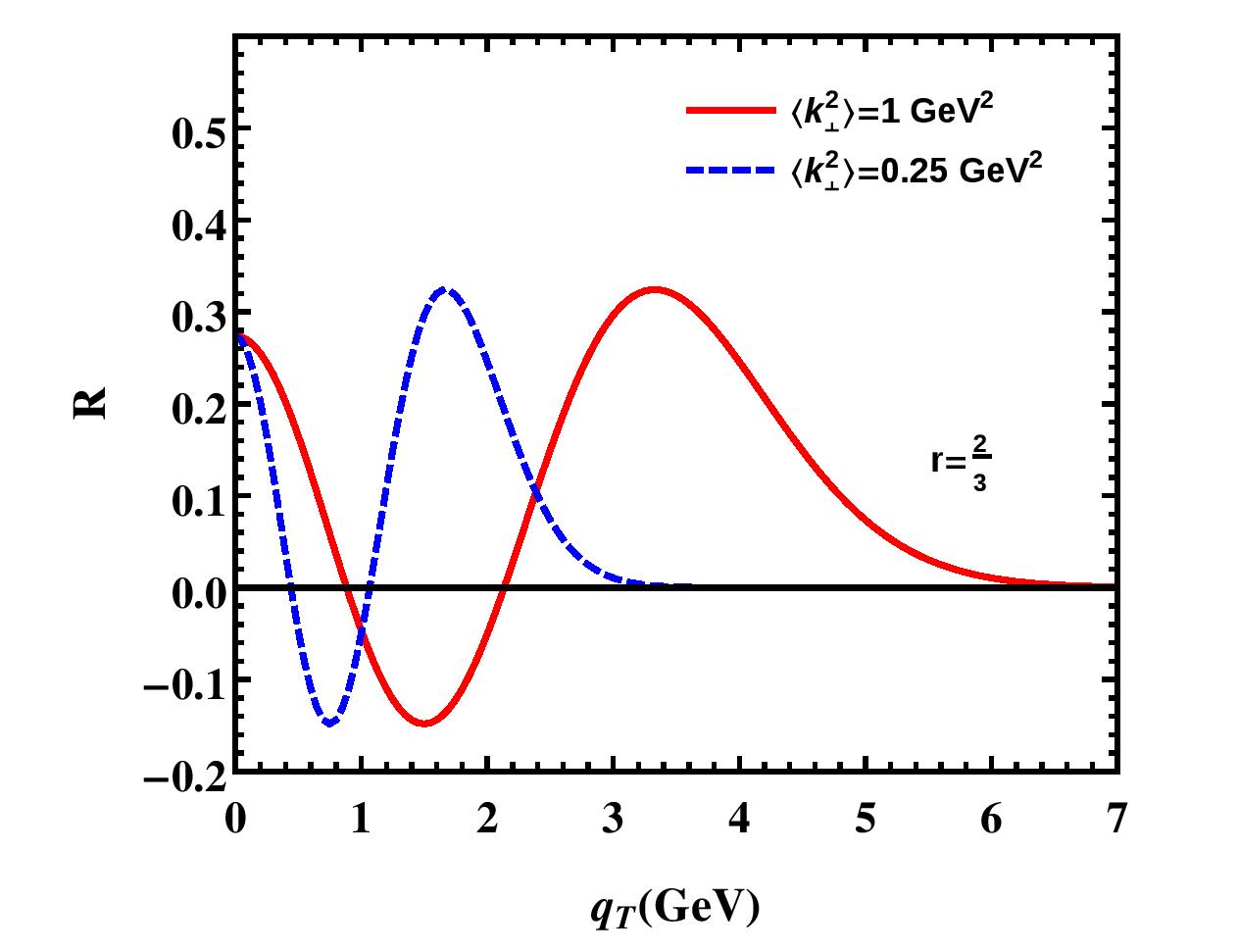 12
Spectrum in DGLAP Evolution
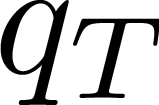 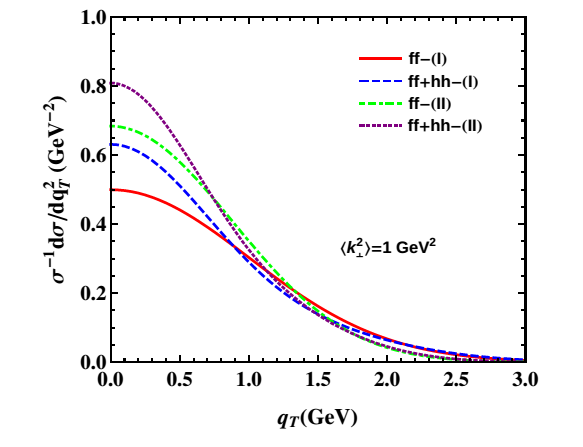 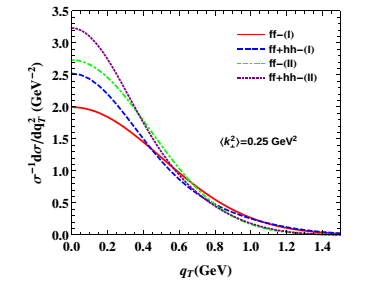 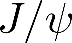 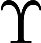 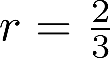 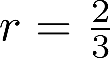 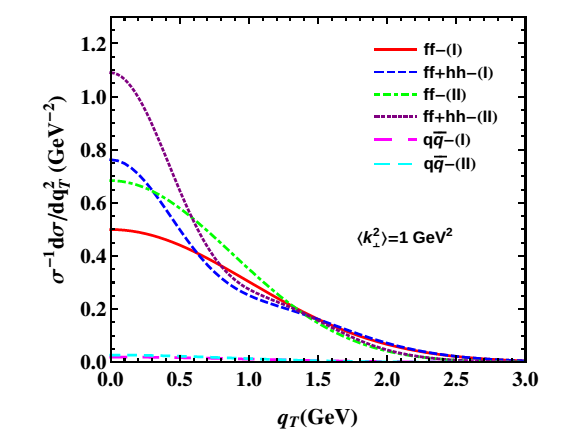 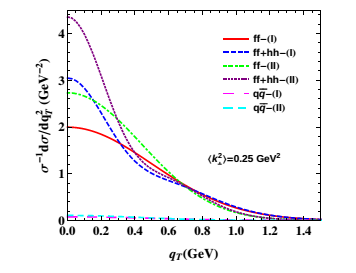 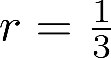 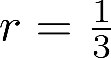 13
SR Asmita PRD 93 054018 (2016)
Rapidity Spectrum in DGLAP Evolution
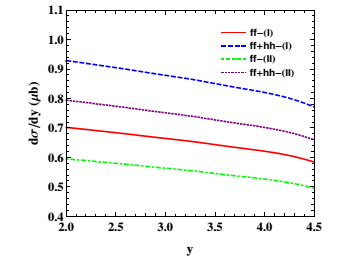 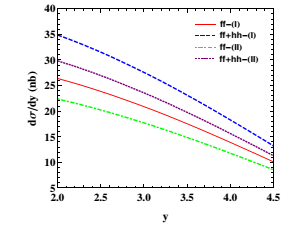 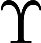 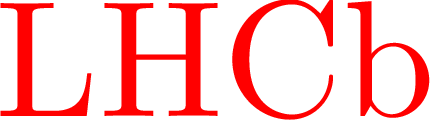 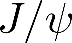 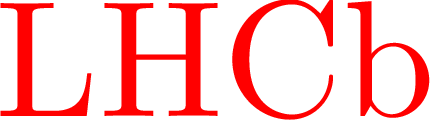 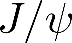 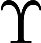 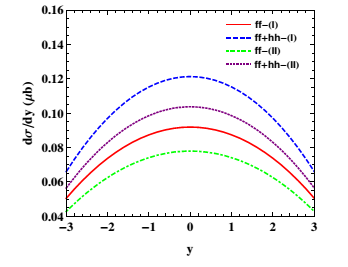 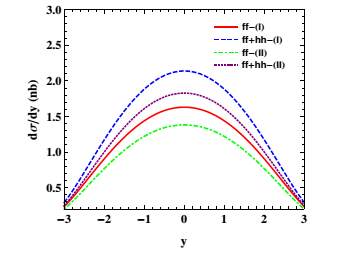 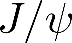 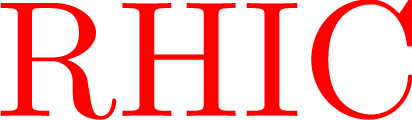 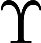 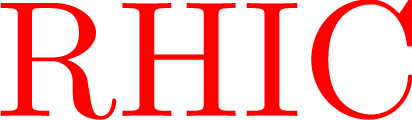 14
SR Asmita PRD 93 054018 (2016)
TMD Evolution
In Collins-Soper-Sterman (CSS) Evolution formalism, TMD pdfs depends on
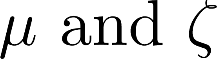 Collins-Soper equation and RGE for TMD
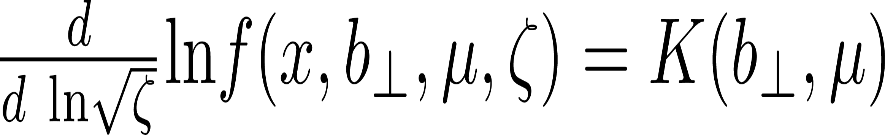 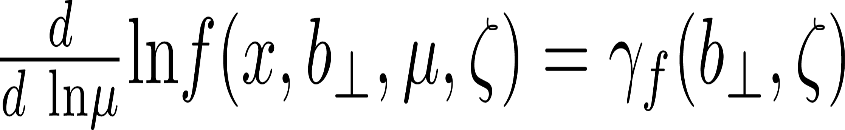 No     integral as in DGLAP
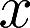 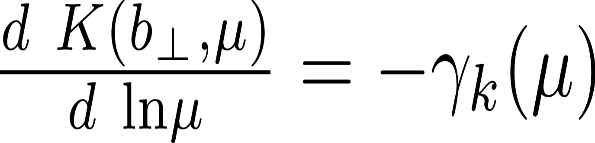 J. Collins, Foundations of Perturbative QCD,  2011S. M. Aybat et al. PRD 85 034043 (2012)
15
TMD Evolution
CSS TMD Evolution
J. Collins, Foundations of Perturbative QCD,  2011
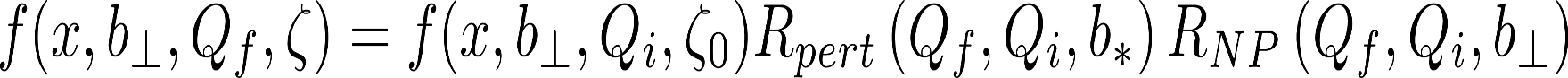 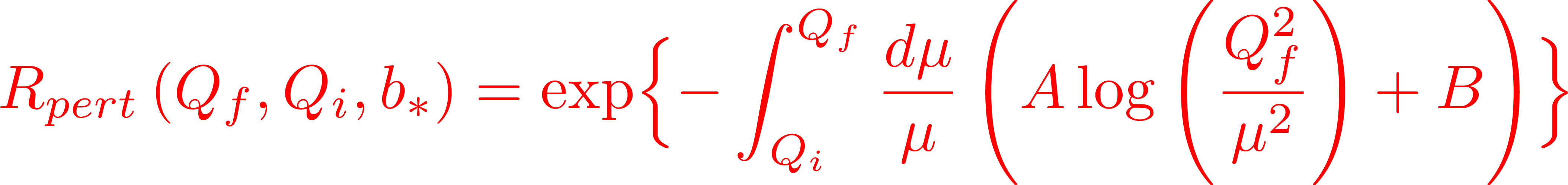 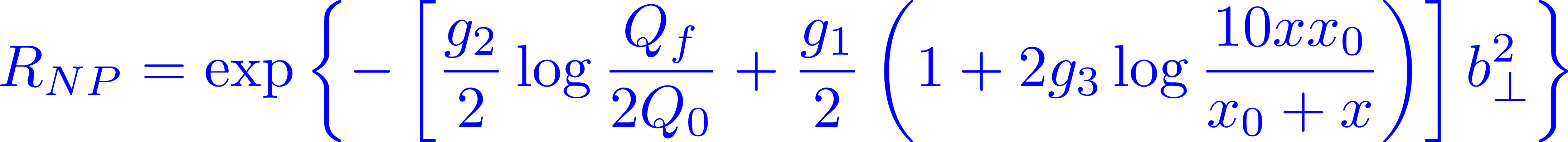 S. M. Ayabt et  al. PRD 83 114042 (2011)
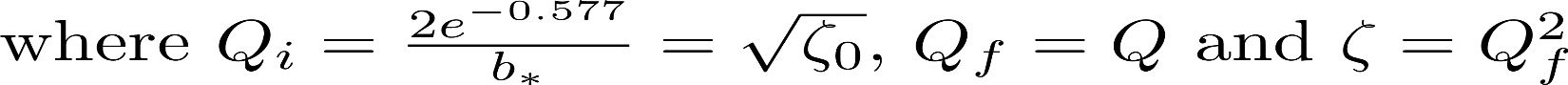 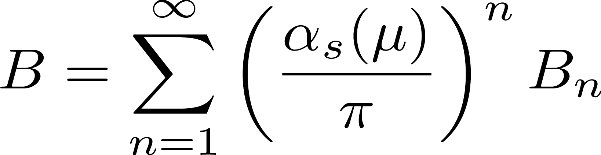 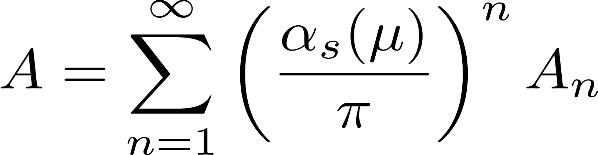 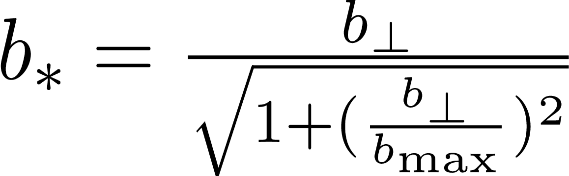 ,
,
16
Spectrum in TMD Evolution
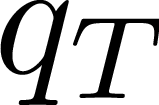 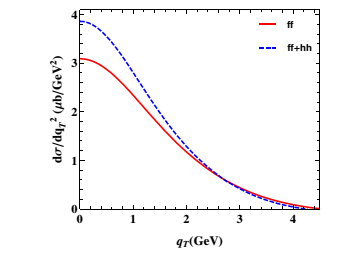 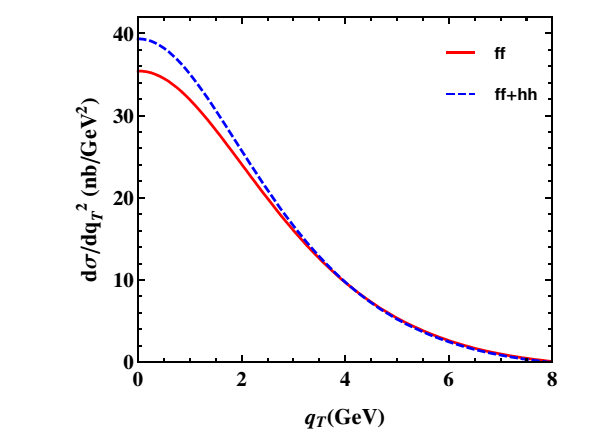 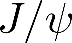 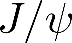 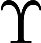 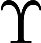 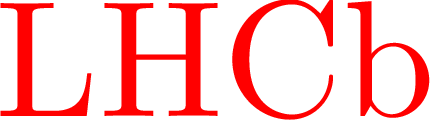 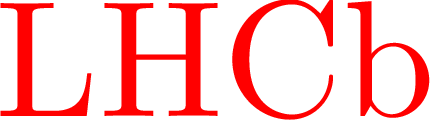 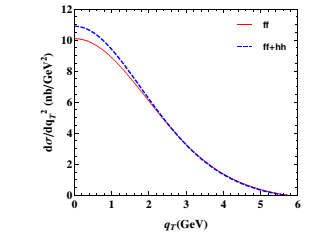 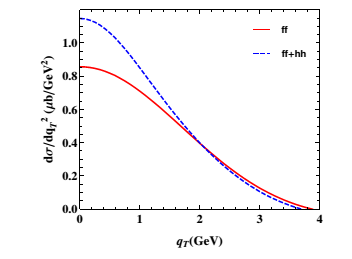 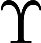 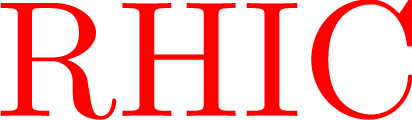 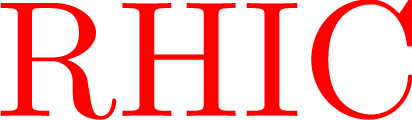 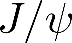 17
Results in TMD Evolution
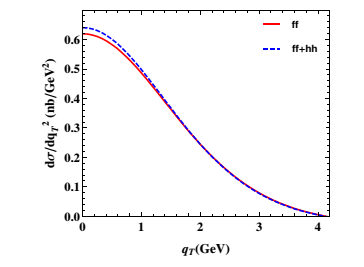 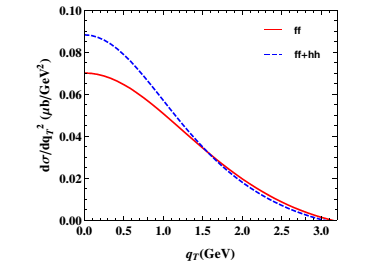 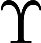 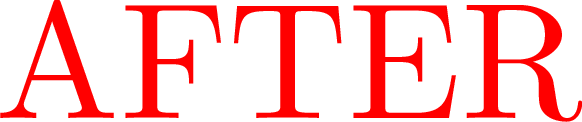 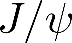 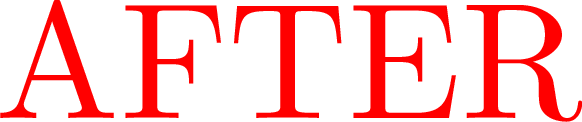 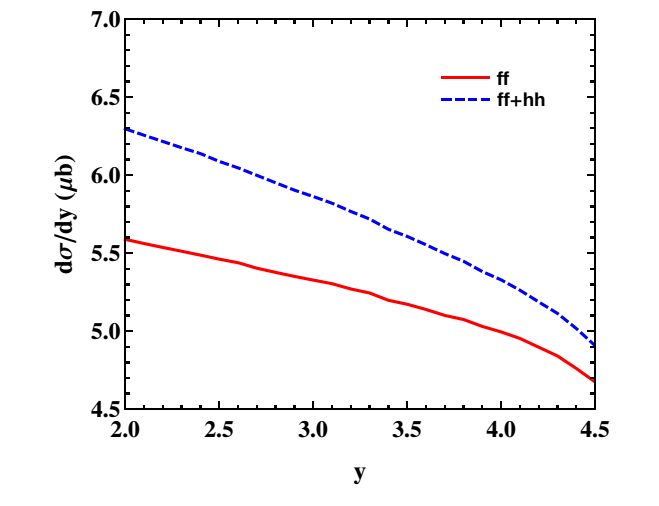 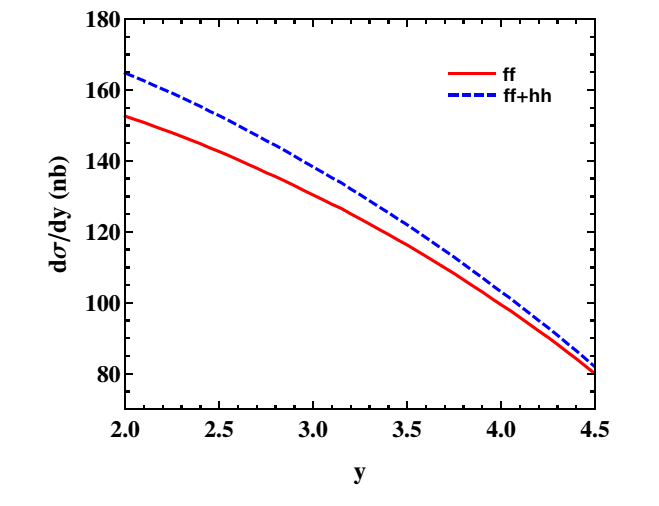 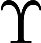 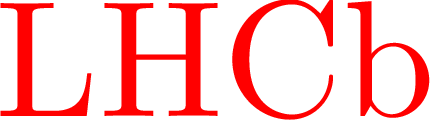 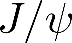 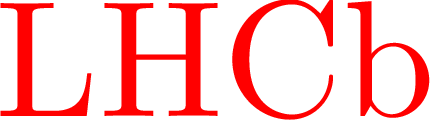 18
Conclusion
The          and      distributions of quarkonium can been modulated by  the 
presence of linearly polarized gluons in unpolarized proton proton collision.
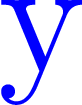 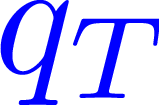 Hence, the production of quarkonium is a promising process to probe  the
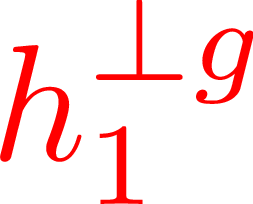 No angular analysis is needed to probe linearly polarized gluons
19
Comments & Suggestions
Thank You
20
Matching with Experimental data
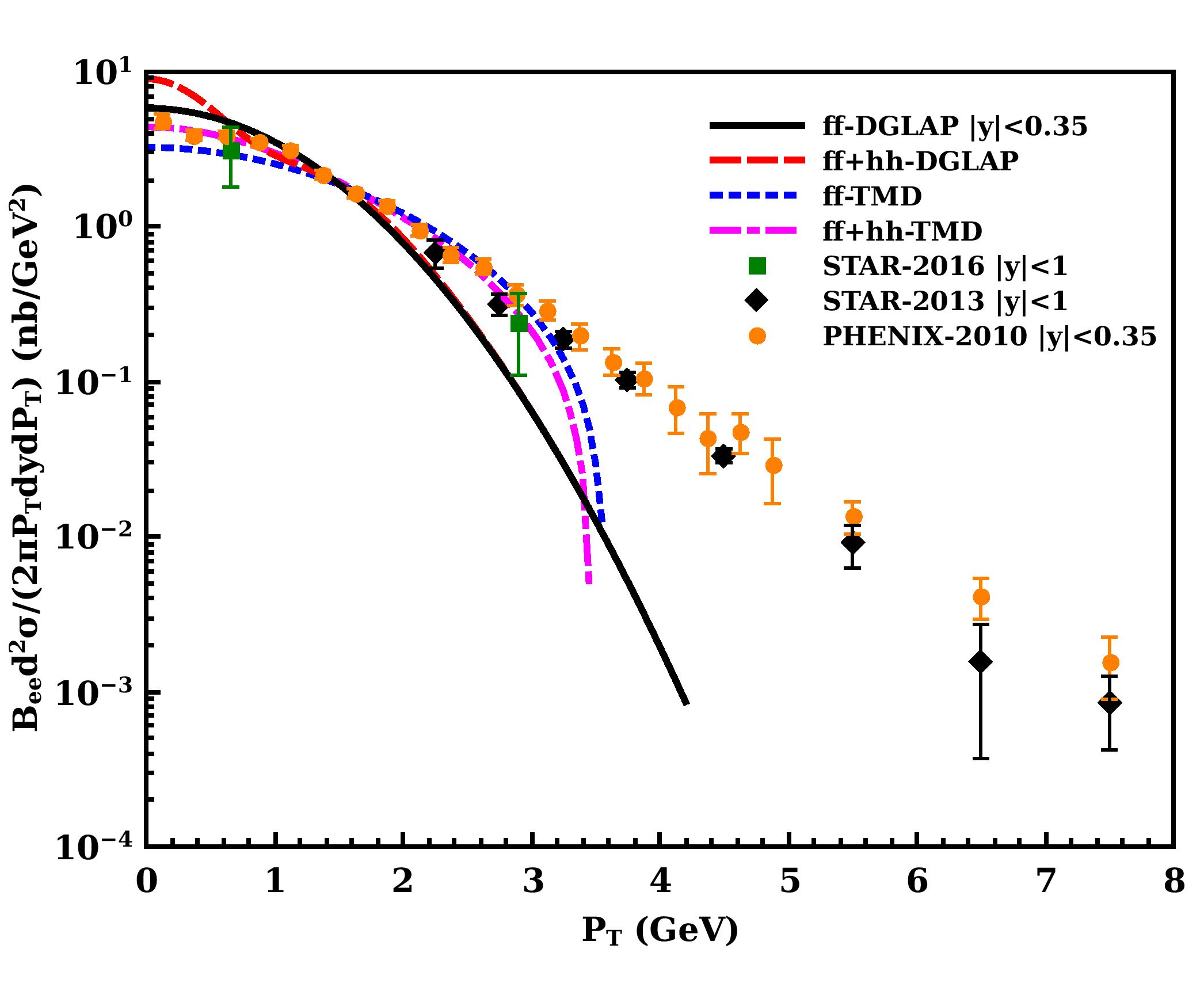 Differential  Cross Section in DGLAP approach
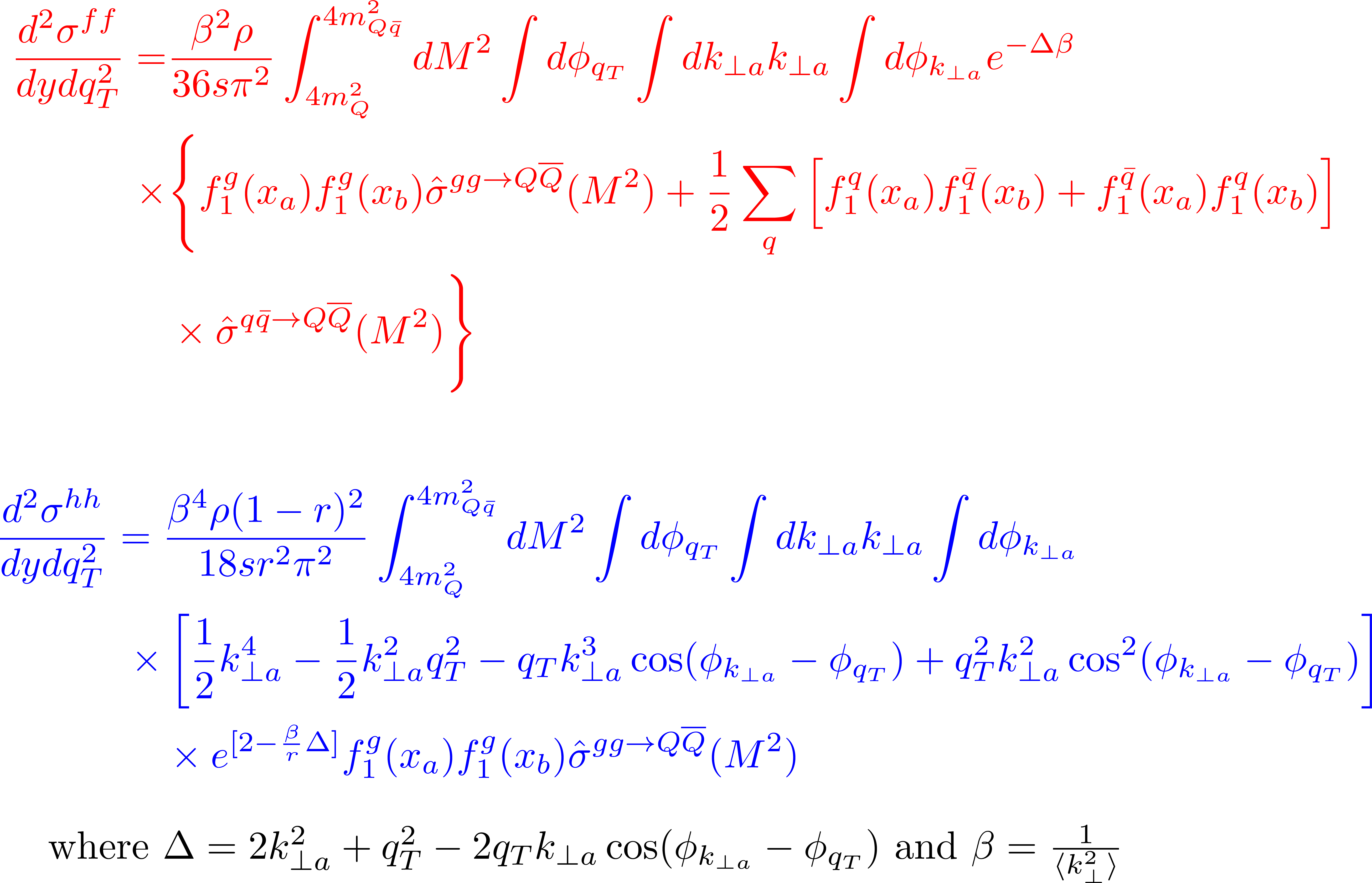 22
Differential  Cross Section in TMD Evolution approach
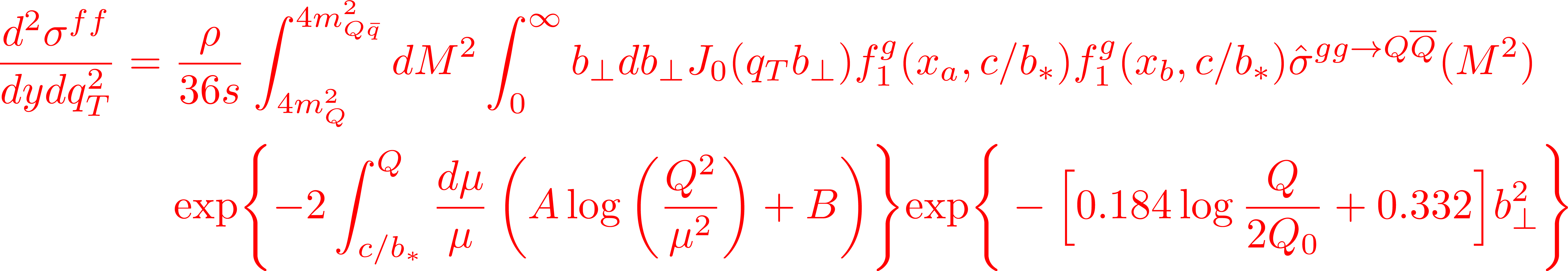 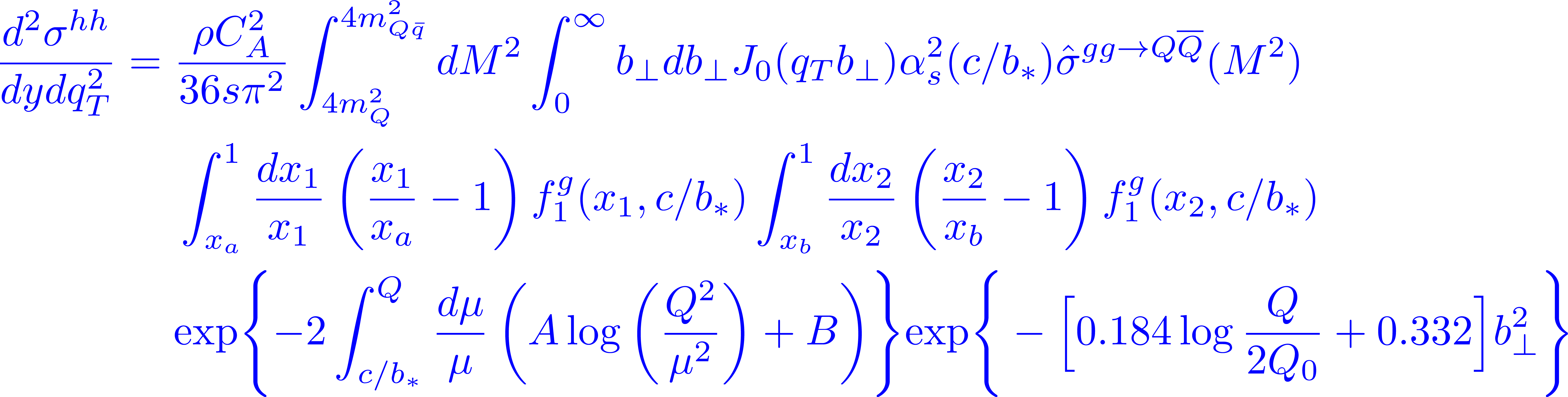 23
Resummation of Sudakov logarithms
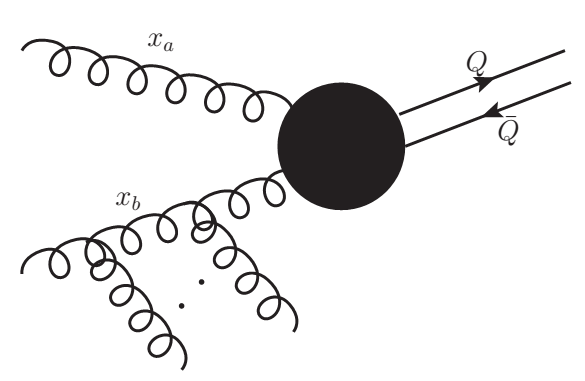 The region of low         is strongly influenced 
 by initial state gluon radiation showers
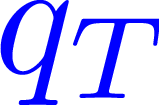 These additional gluon radiation from initial state partons leads to 
logarithmic corrections for each gluon radiation  of the form
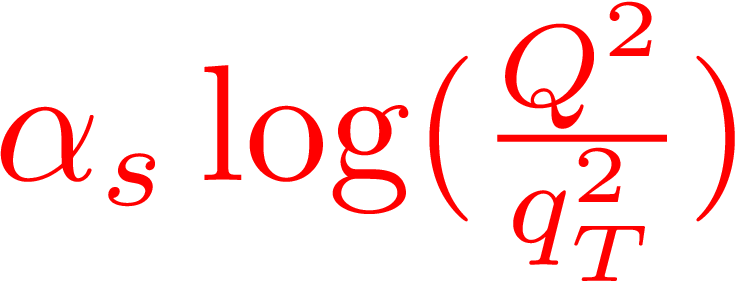 Collins Soper Sterman (CSS) Evolution formalism has been 
used to resum the large logarithmic terms to all order in
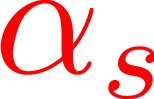 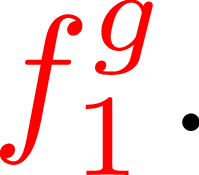 24
Backup        Rapidity Spectrum in DGLAP Evolution
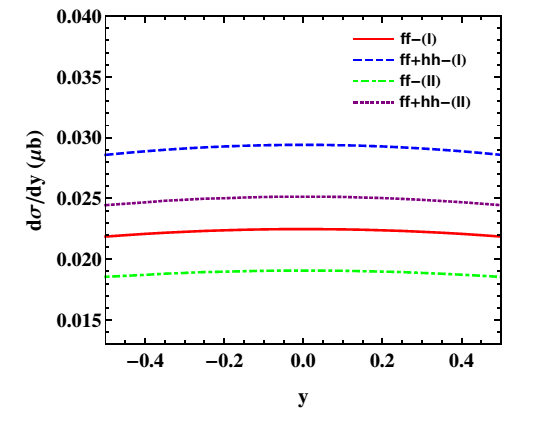 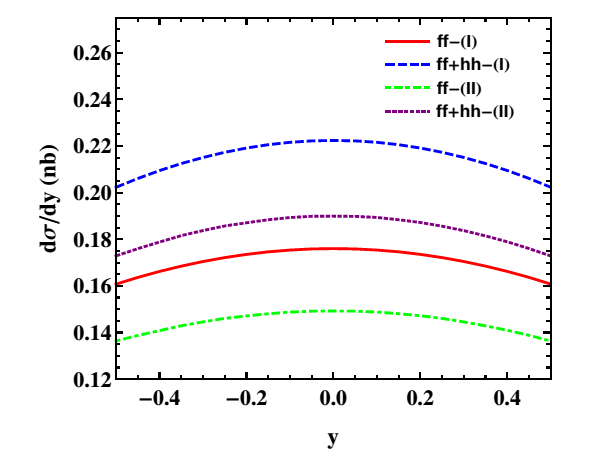 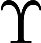 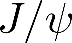 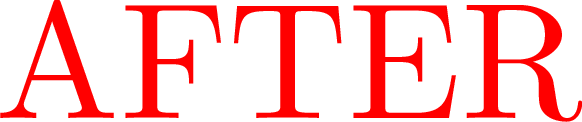 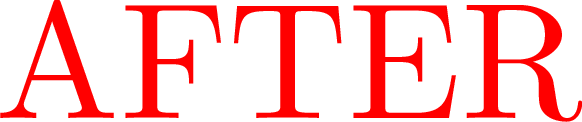 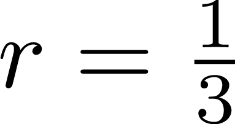 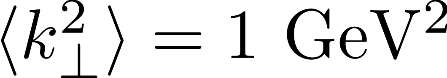 25
Backup        Rapidity Spectrum in TMD Evolution
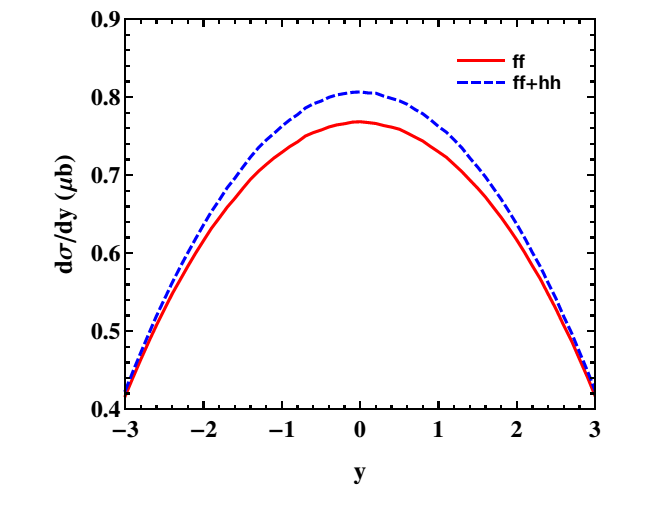 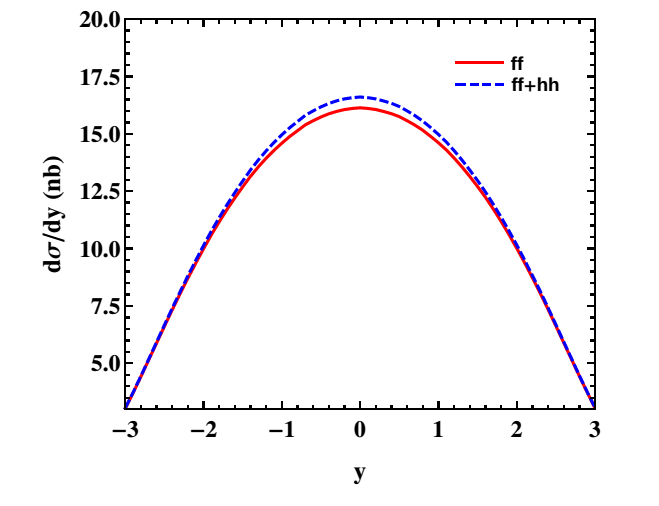 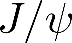 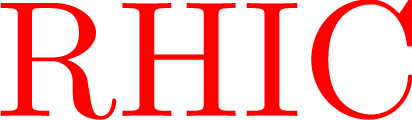 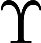 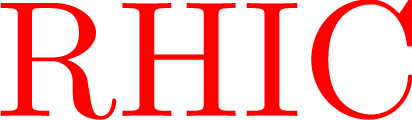 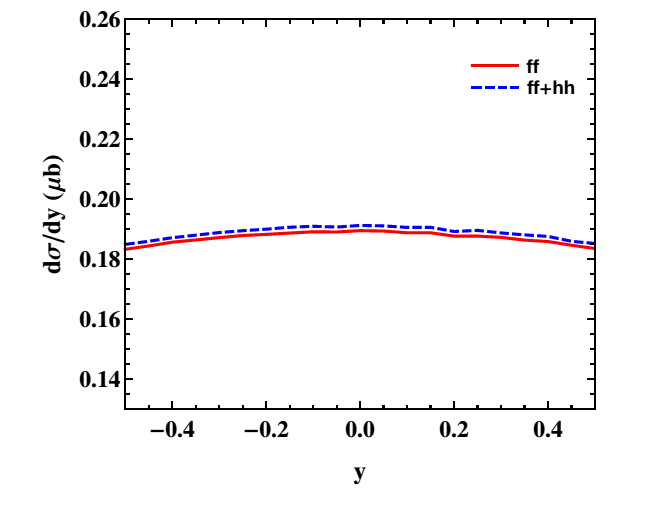 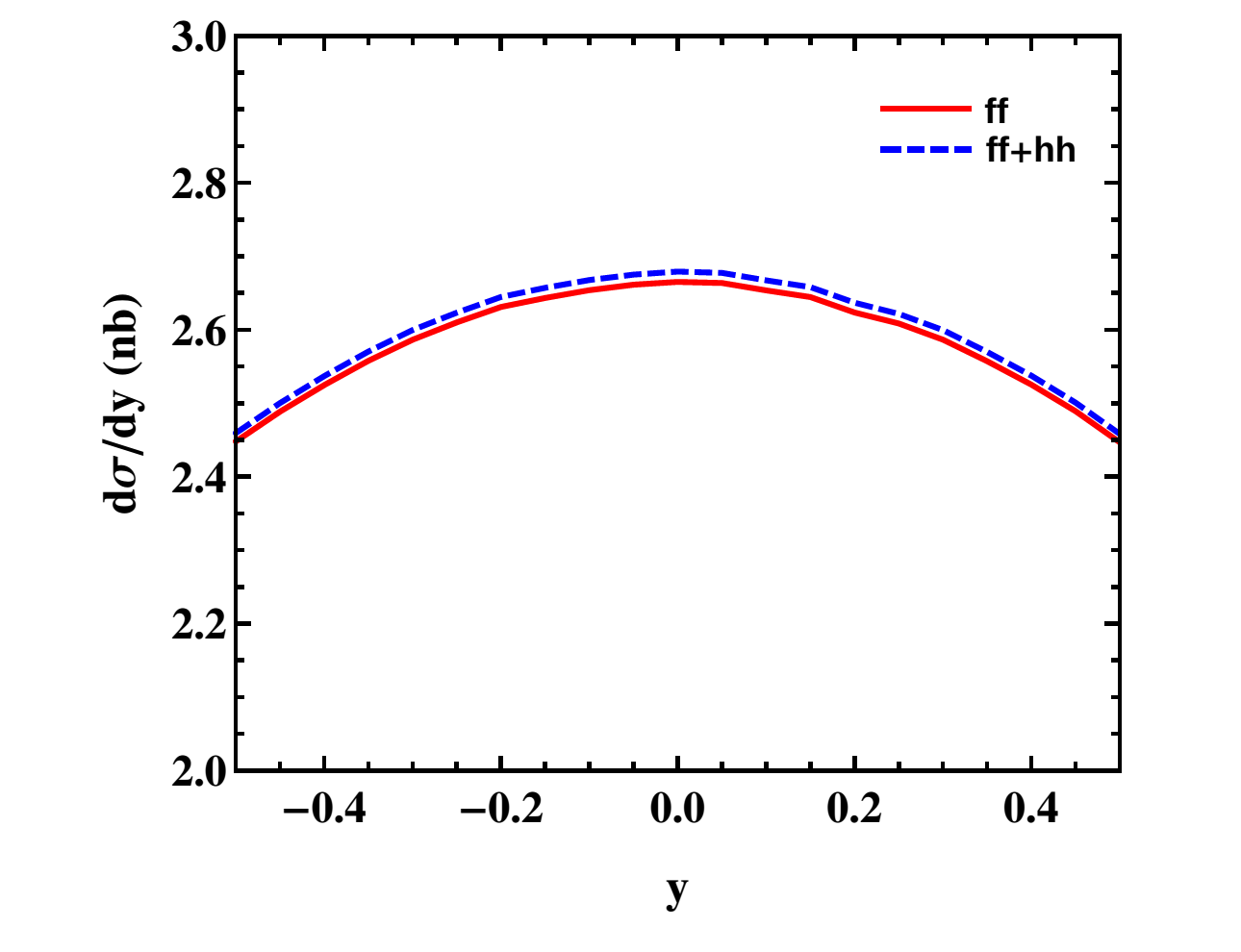 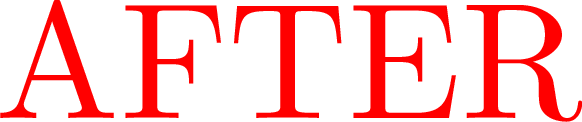 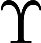 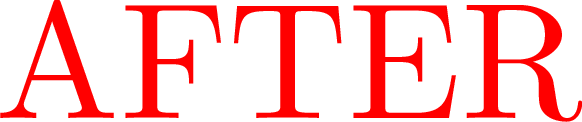 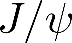 26
Backup             DGLAP and TMD Comparison
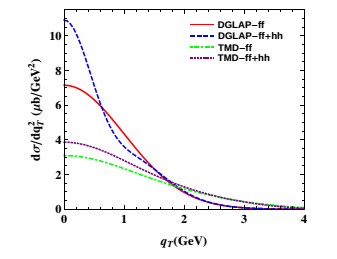 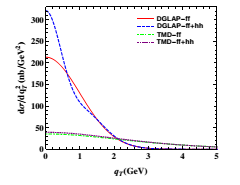 27